Advocacy Day 2017:Preparing to Make a Difference
NAMI Maryland Webinar
February 22, 2017
12:00 pm
[Speaker Notes: Welcome to the NAMI Maryland Advocacy Day Teleconference.

Thank you for calling in today.

Please ensure that you have the link to the presentation and open the presentation now.

The presentation is best viewed in google chrome but should work on the most recent version of every browser.]
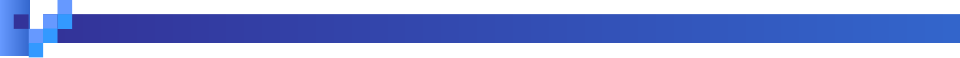 First, A Request
Please mute your phone line during the presentation.
Press *6 to mute your line.
We will wait a minute while all phones are muted.
Following the presentation we will let you know when to unmute your line for questions.
[Speaker Notes: Before we begin, please mute your lines.

You can do so by pressing <<>>

Often it is difficult to follow a presentation on a teleconference if participants cannot hear the presenter.

By muting your line you will hear better and so will your fellow participants.

Again please press <<>> to mute your line.]
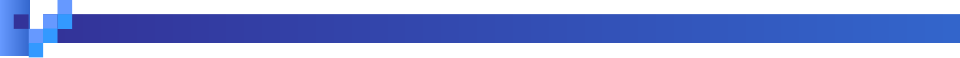 Today’s Presenter
Jessica Honke, MSW: NAMI Maryland Policy & Advocacy Director
Following the call we will answer any questions you may have.
Email advocacy@namimd.org or                    call NAMI Maryland at 410-884-8691
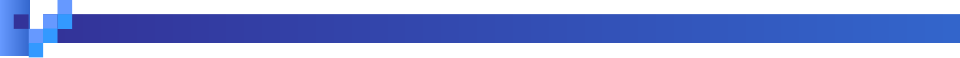 Webinar Agenda
The Legislative Session

What is Advocacy Day?

Why Participate?

2017 Advocacy Priorities

Meeting w/ your elected official

Before Advocacy Day

During Advocacy Day

After Advocacy Day
[Speaker Notes: Do we want an issues slide - soley to demonstrate the issues which we encourage them to discuss]
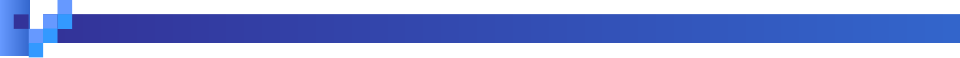 The Legislative Session
January 11th – General Assembly convenes
January 18th – Final day date for Governor to introduce FY2018 Budget
February 3rd – Senate bill submission closes
February 9th – House bill submission closes
February 23rd: Maryland Behavioral Health Coalition
February 28th - NAMI Maryland Advocacy Day 
April 10th – “Sine Die” (last day of the legislative session)

Throughout January, February and March (until Sine Die) NAMI Maryland needs your support to ensure that the needs of individuals impacted by mental illness are properly and effectively met in both the State budget and potential legislation.
[Speaker Notes: Over 70 new members in the House and Senate. New administration, including Governor, Lt. Governor, Attorney General and Governor Cabinet members, including Secretary of DHMH.]
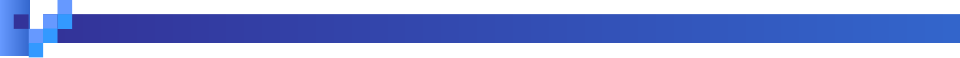 What Is Advocacy Day?
Advocacy Day is an opportunity for NAMI stakeholders in Maryland to join together, meet with elected officials and tell our stories to make a difference for our communities.

This is our opportunity to encourage legislators that our entire State is strengthened when we address the needs of individuals and their families impacted by mental illness

Tuesday, February 28, 2016. Registration and packet pick-up is between 7:30 am and 8:00 am. (Room 142 Anne Arundel Delegation Room - the House of Delegates Building)

Please designate one person from each affiliate to pick up packets. That person will distribute to members, based on legislative District.

Check the NAMI Maryland website for details.
[Speaker Notes: Advocacy Day is more important than ever this year, not only to introduce NAMI Maryland and our affiliates to the new legislature, but to advocate for our top priorities for 2015 to ensure all Marylander’s have timely and effective access to the mental health care that they need. 
I apologize for the early start, but we have 188 members to meet with today and with their limited schedules we wanted a head start on the day. 
Details can always be found a www.namimd.org]
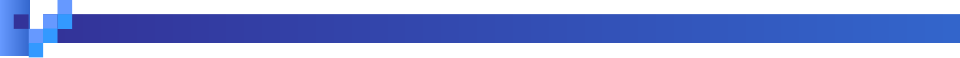 Why Participate?
Advocacy Day offers a unique opportunity to pass on the lessons you have learned as an individual impacted by mental illness.

Elected Officials MUST hear from you if we are to make a difference in the state of Maryland and in our communities.

Why is it important to share your story? Because treatment works and recovery is possible, especially when we feel we are valued as a whole person and our individual perspectives and needs are respected. Your story is the perfect way to share this concept with others, particularly policy makers.
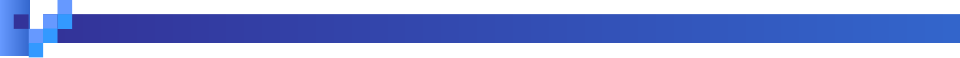 NAMI Maryland 2017 Advocacy Priorities 

At NAMI Maryland, we are acutely aware that access to comprehensive, quality mental health care can improve the lives of the more than one million Marylanders affected by mental illness. It is well past-due that Maryland’s elected officials and decision-makers make a genuine and sustainable investment in accessible and quality behavioral health inpatient and outpatient treatment and services. We all know too well that the high cost of not treating mental illness vastly exceeds the cost of treatment. 

In 2017, NAMI Maryland will lead advocacy efforts to improve access to timely and effective mental health treatment for individuals with mental illness and their families by focusing on the following advocacy priorities:

Protect and expand access to behavioral health treatment and services in the FY 2018 Behavioral Health and Medicaid Budgets.

Ensure insurance marketplace reforms include mental health and substance use disorder coverage in every health plan and at the same level (parity) as other health conditions. 

Reduce legal barriers that disrupt access to timely and effective services for individuals with mental illness and their family members and/or caregivers.

Improve the criminal justice system’s response to individuals with mental illness and increase diversion efforts from criminal justice to community services.
[Speaker Notes: We must all provide the same platform to legislators.
It is more effective to speak with One Voice than discuss issues which are of personal interest to you – no matter how important they are.
Often the issues that resonate with us individually are not the issues to discuss with a State Legislator. Keep in mind that most legislators have a district office. During the interim (when they are not in session) they will meet with you. 
Impacting the legislative agenda is our singular goal for Advocacy Day.]
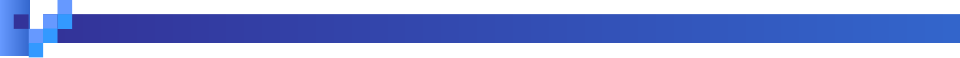 Protect and expand access to timely and effective mental health treatment and services in the FY2018 Behavioral Health and Medicaid Budget
Governor’s FY2018 budget                                                             Legislators should support the 2% increase for behavioral health providers.
The Keep the Door Open Act                                                    SB476(Senator Guzzone)/HB580(Delegate Hayes): This bill mandates the Governor’s proposed budget for FY19 and each year thereafter to include rate adjustments for community providers (Based on the 2018 2% rate increase). The rate adjustment must equal the average annual percentage change in the Consumer Price Index (CPI). This bill helps hospitals and clinics keep their dedicated behavioral healthcare professionals by ensuring fair and stable provider rates. For too long, these medical providers have been asked to do more with less, and many are at their breaking point.

	(There have only been 7 rate increases over the last 20 years!!)
[Speaker Notes: We must all provide the same platform to legislators.
It is more effective to speak with One Voice than discuss issues which are of personal interest to you – no matter how important they are.
Often the issues that resonate with us individually are not the issues to discuss with a State Legislator. Keep in mind that most legislators have a district office. During the interim (when they are not in session) they will meet with you. 
Impacting the legislative agenda is our singular goal for Advocacy Day.]
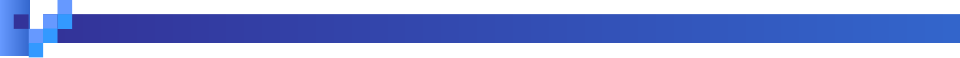 Ensure insurance marketplace reforms include mental health and substance use disorder coverage in every health plan and at the same level (parity) as other health conditions. 

 	Continuity of Care Bill                                                                      	SB768 (Feldman)/HB 1128 (Kelly) The legislation aims to  	correct this insurance loophole and requires insurers to honor 	their contracts. If enacted, the bill will ensure providers cannot   
        remove medications or shift drugs to a higher-cost tier.    
        Additionally, the legislation will stop insurance companies 	from 	imposing unnecessary utilization management requirements, 	such as prior authorization, on medications and prohibit 	insurance companies from placing all medications in the costliest 	tier of a formulary, without ensuring at least one affordable 		medication remains.
[Speaker Notes: Uninterrupted access to medication is an extremely important issue to individuals with mental illness. At any time during the health plan contract year, an insurance company may remove your doctor prescribed medication from the drug formulary, thereby forcing the doctor and the patient to compromise their treatment decisions. When patients face unnecessary burdens to obtain their medication it can lead to costly in-patient hospitalization and/or emergency room visits. The Continuity of Care bill will help keep Marylanders healthy, leading productive lives, by providing stable and consistent care.   
 
This is unacceptable!  Health Insurers Must Honor Their Contract with Patients!]
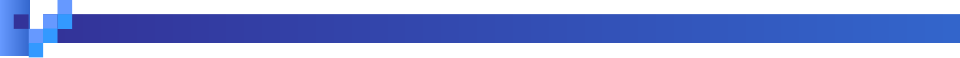 FINAL Message
Increasing access to timely and effective mental health services save lives and money; Invest in the future of our community and preserve the hope of recovery.   
Keep the Door Open! 

When patients face unnecessary burdens to obtain their medication it can lead to costly in-patient hospitalization and/or emergency room visits. The Continuity of Care bill will help keep Marylanders healthy, leading productive lives, by providing stable and consistent care. 
This is unacceptable! Health Insurers must honor their contract with Patients!  

MEMORIZE
REPEAT Messages
[Speaker Notes: If all else fails…..use this message!!!]
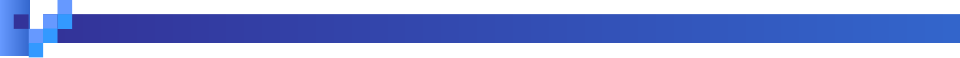 real stories change hearts and minds……..
some stories are more effective than others
© NAMI, Inc. 2013
12
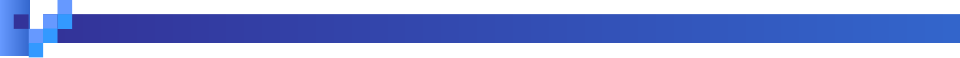 Some tips for telling your story…
Tip #1 Your audience is not your therapist

Tip #2 Keep it brief and stick to the highlights

Tip #3 Emotion should move—not overwhelm

Tip #4 Motivate with HOPE and RECOVERY

Tip #5 Make an ask
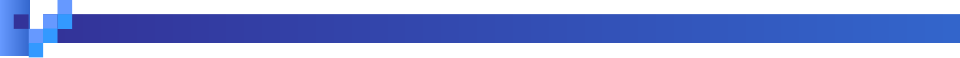 Steps for telling your story…
The first step of an effective story is to introduce yourself and why you are speaking or writing.

The second step of an effective story is to describe what happened before you received the help you needed. 
The third step is to describe what helped in your recovery (or for someone you care about). 

The fourth step is to describe how you are different today. 
In the fifth step and sixth step, answer what is the need or problem and what will help others?

In the seventh and last step, make your "ask."  This is a critical step that many advocates hesitate or forget to do.
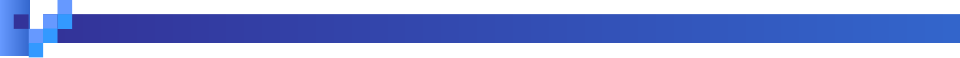 In-person meetings…
Help you make a connection
But, some meetings make a stronger impressionthan others.
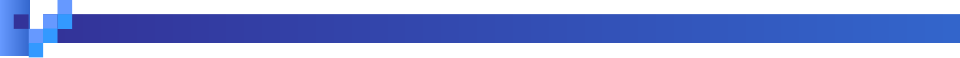 Some tips for meeting with your legislator…
Tip #1 Know your issue

Tip #2 Know your legislator

Tip #3 Plan your meeting

Tip #4 Nudge, don’t push

Tip #5 Use person first language

Tip #6 Manage Spin

Tip #7 Expect Resistance

Tip #8 Fact Support, Stories Move
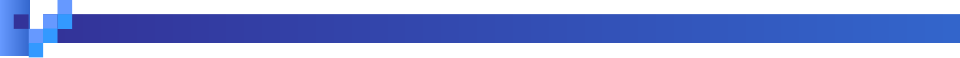 Meeting Stages
Make a Connection… introduce yourself and state your issue and position 

Deliver your Message… describe the need or problem that your issue addresses.

Deliver your talking points….provided by NAMI Maryland

Tell your story…. your story should be very brief—just a few lines that touch on the highlights of your story and that bring a human face to the issue being discussed.

Propose a solution or describe what will help… the solution or what will help should be stated simply

Make an “ask”… what action or position you would like your legislator to take on your issue. The “ask” should be as specific as possible.
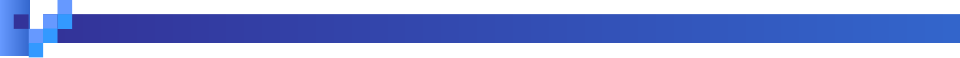 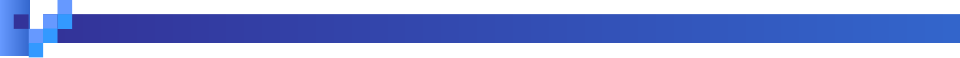 Before Advocacy Day
Identify YOUR legislators http://mgaleg.maryland.gov

Research YOUR legislators (committees, bios, etc)

Make appointments with YOUR legislators for February 28th.

Please remember to coordinate with your local affiliate. They are working to help schedule meetings and travel to Annapolis. 

Meetings should be made between 9:15 am – 12:30 pm &          1 pm - 3 pm, unless they are only available before 9:15 am. (NOTE: You may not leave your personal belongings in     Room 142 after 12 pm. NAMI Maryland is not responsible for personal belongings left in Room 142)

Write out Your Story 

Get a good night’s sleep
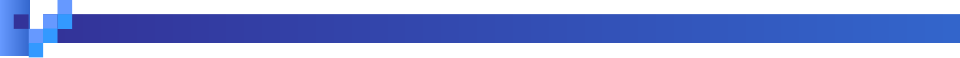 During Advocacy Day: Basics
Wear comfortable yet professional shoes

Wear professional clothing (no jeans or sweatshirts please!)

Dress warmly OR not – double check the weather

Eat breakfast (your brain needs energy!)

Arrive early! The trip to Annapolis can take longer than expected.

You MUST bring a photo ID or you will not be allowed into the bldg.  You must pass through security.

Light Breakfast will be provided. You can plan to bring your lunch, walk to a near-by restaurant (list will be provided) or bring cash for the canteen in the Basement of the Senate Building.
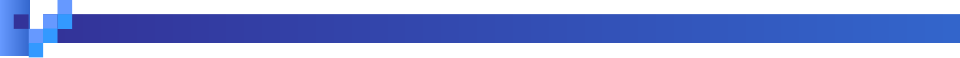 During Advocacy Day: Morning
Pick up packets.

Meet with your NAMI Maryland peers and enjoy lite breakfast between 7:30 am to 8:00 am (Room 142 – Anne Arundel Delegation Room (House of Delegates Building)

8:00 am to 9:00 am: Welcome and Legislative Briefing

9:15 am to 12:30 pm & 1 pm to 3 pm : Appointments with Legislators

NAMI Maryland will reimburse any driver who brings at least 3 passengers (4+ total in the car) with a check for $15 that will be sent to you after the event.
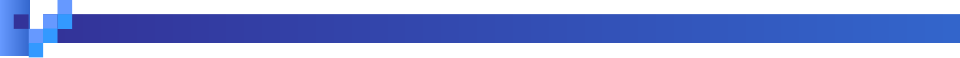 During Advocacy Day: Meetings
Introduce yourself. Identify your affiliate 

Be professional and respectful.

Remember:
Your audience is NOT your therapist.
Hope + Aspiration = Inspiration & Remembrance
Stay brief - Have a clear purpose
If you feel comfortable doing so, ask the legislator if they have any questions for you. 
Do not guess answers - Refer to NAMI Maryland
[Speaker Notes: The most impacting stories will relay a message of hope and aspiration. This way the legislator is inspired and remembers your story during the most difficult of budget fights or decisions.

Stories should be brief, concise, and have a clear purpose 

Do not guess if you do not know an answer. It is important that NAMI Maryland field all difficult questions for the legislators. 

It is critical that you relay the “One Message” at the end of your meeting.]
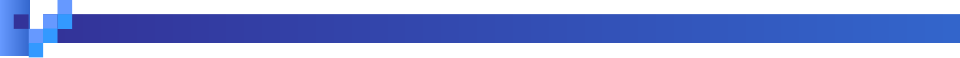 During Advocacy Day: Meetings
Repeat the “One Message”: 
Increasing access to timely and effective mental health services save lives and money; Invest in the future of our community and preserve the hope of recovery. Keep the Door Open! 
When patients face unnecessary burdens to obtain their medication it can lead to costly in-patient hospitalization and/or emergency room visits. The Continuity of Care bill will help keep Marylanders healthy, leading productive lives, by providing stable and consistent care. This is unacceptable! Health Insurers must honor their contract with Patients! 

Give the legislator the folder of NAMI Maryland materials.
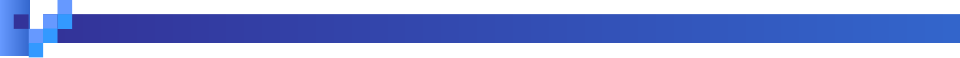 After Advocacy Day
Please fill out and leave your feedback form for NAMI Maryland. We will provide a form for you to complete during/after each visit you make. 

Thank your legislator! Send an email or (even better) a handwritten note of thanks to your legislator. This is a second chance to remind them of the “One Message” and why they should support individuals impacted by mental illness.

Join NAMI Maryland’s Advocacy Alert Network to stay abreast of the latest legislative news
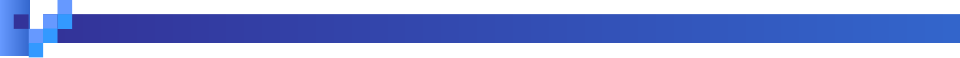 The County Level
Your local NAMI affiliate will be in contact with you to discuss how you can help at the local level.

County budgets and legislation generally lag a month or so behind the state timeline.

County level support can be critical to ensuring the local mental health services remain effective and accessible.

Federal Legislation

Visit www.nami.org and sign up for alerts. Several bills are moving through Congress to address the urgent need for mental health care reform. (While you are there take the stigmafree pledge)
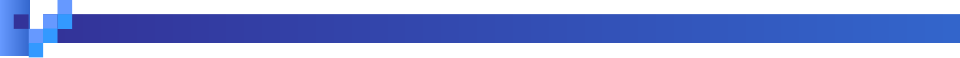 Crucial Resources
Find Your Legislator (http://mgaleg.maryland.gov)

Research Your Legislator

Telling Your Story Worksheet (www.namimd.org under the Advocacy page)

NAMI: State Advocacy (www.nami.org/stateadvocacy)

NAMI Maryland (www.namimd.org)

Your local NAMI affiliate (www.namimd.org under the About NAMI page)

You can always call NAMI Maryland or your local NAMI affiliate for assistance. Don’t be afraid of contacting us – we’re here to help!
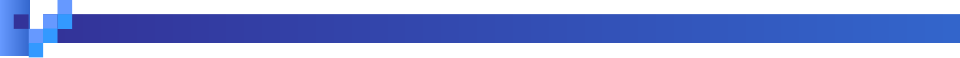 Any Questions?
Please unmute your line now.
Press *6 to unmute.
Please state your name and affiliate before asking a question.

Thank You!
We look forward to seeing you at Advocacy Day 
on February 28th!
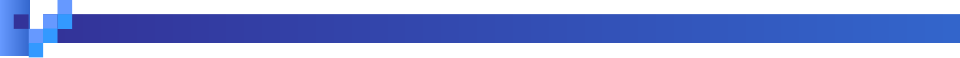 Citations
This presentation was created on behalf of NAMI Maryland by Jessica Honke

NAMI's "NAMI Smarts" and "Telling Your Story" presentation were also referenced in the creation of this presentation.
[Speaker Notes: This slide is for reference purposes only. No script to read here.]